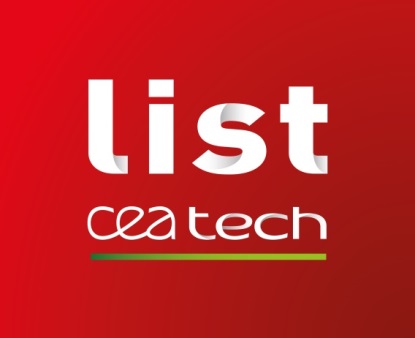 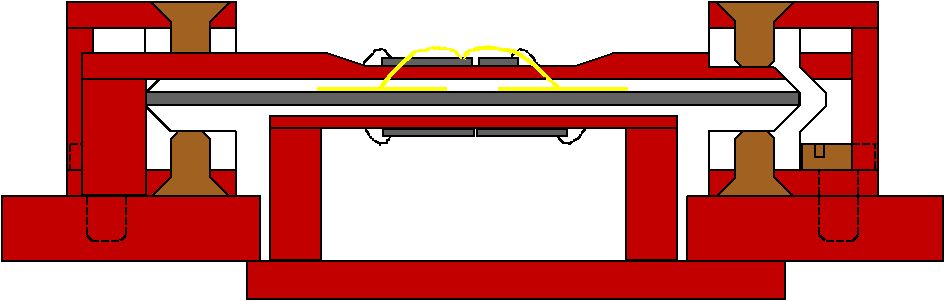 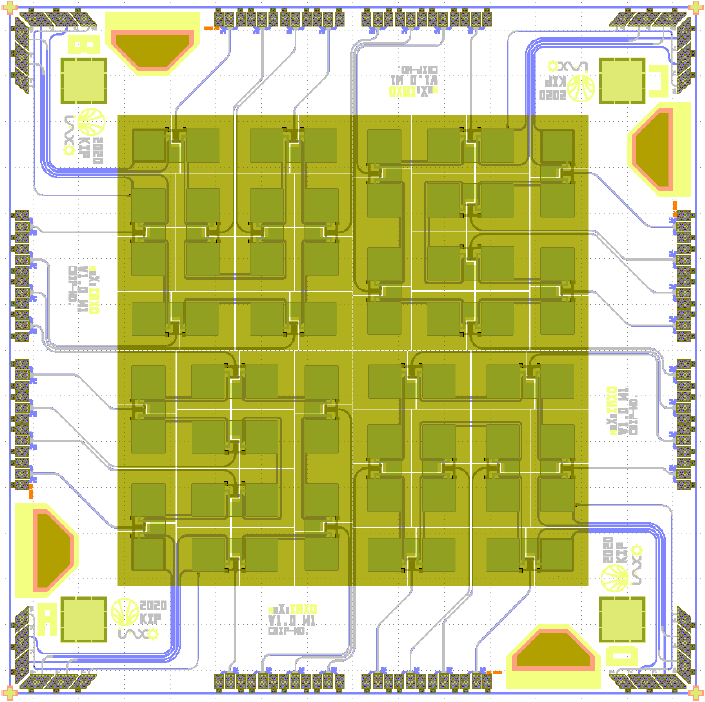 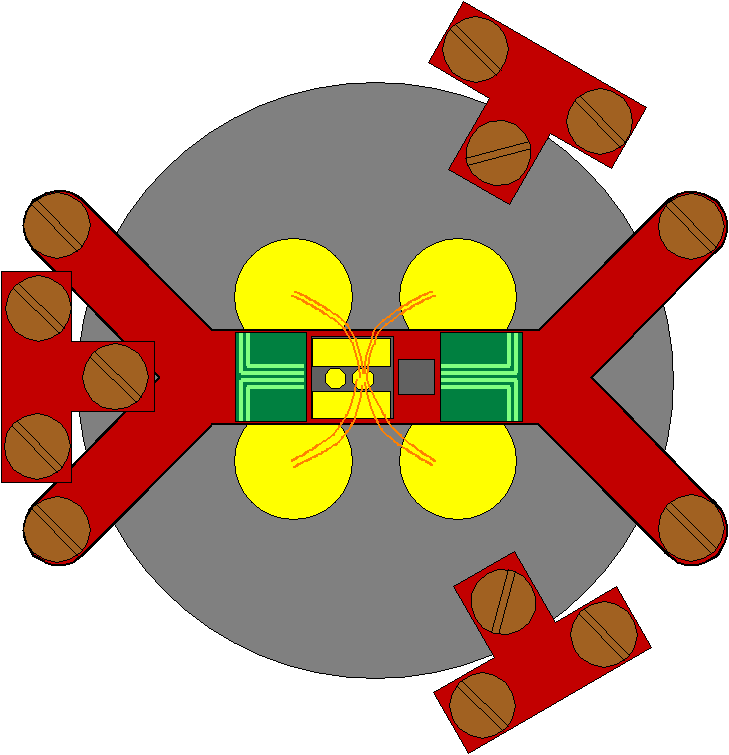 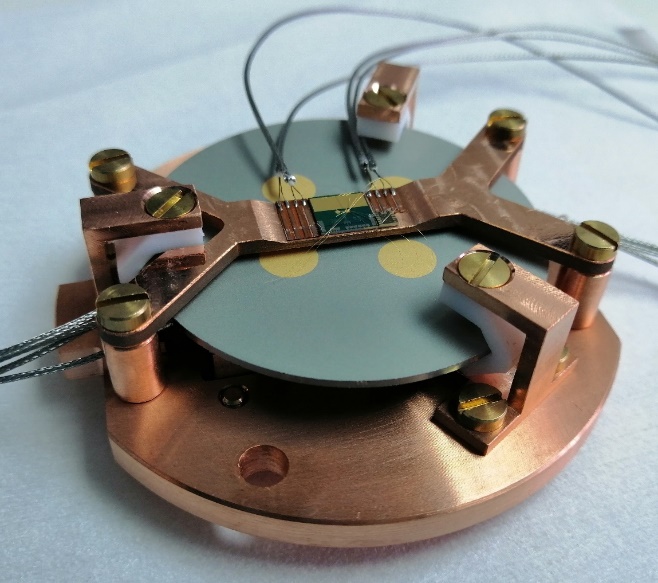 A low background setup for low energy X-ray detection 
in the context of the BabyIAXO / IAXO axion searches
XDEP – X-ray DEtector
Technologies for Physics
 
5-6 February 2024 @ SOLEIL 
M. Loidl, M. Rodrigues, M. Zahir, Q. Drenne
The BabyIAXO / IAXO solar axion searches (1/2)
Axions: 

Proposed as a solution of the strong CP problem of the standard model

Primordial axions would be a natural dark matter candidate

              Search (in tunable microwave 
              cavities) extremely challenging

Axions should be copiously
       produced in stellar cores, 
       e. g. in the sun

              Discovery of axions
              within a substantial 
              part of the relevant 
              parameter space  
              in reach for IAXO
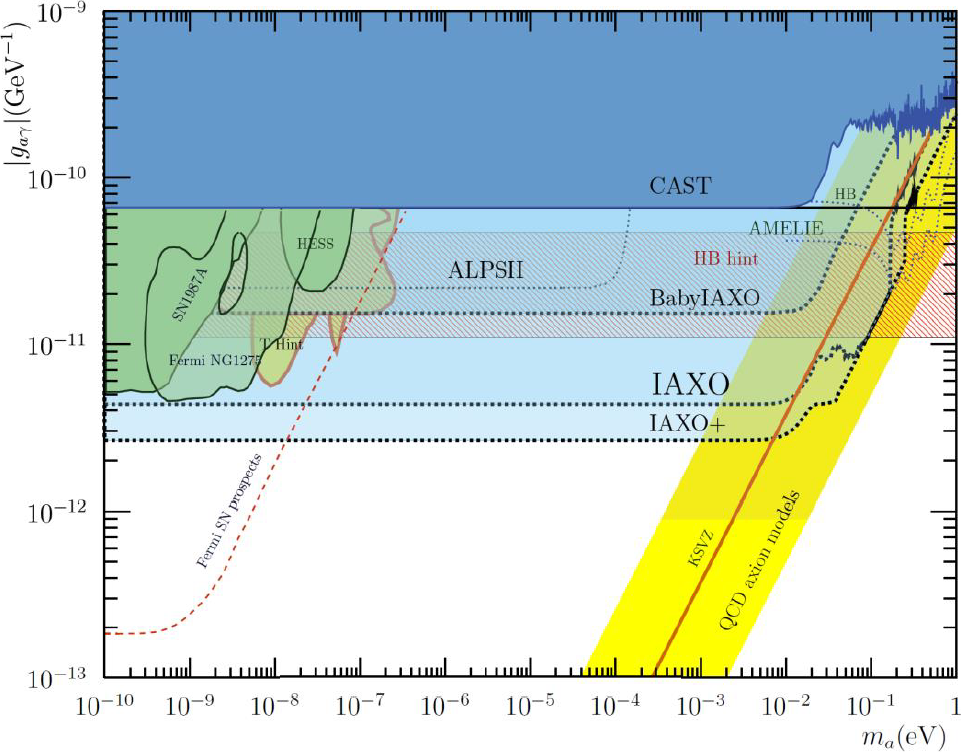 XDEP, SOLEIL, Saclay – France, 5-6 February 2024  |  M. Loidl
The BabyIAXO / IAXO solar axion searches (2/2)
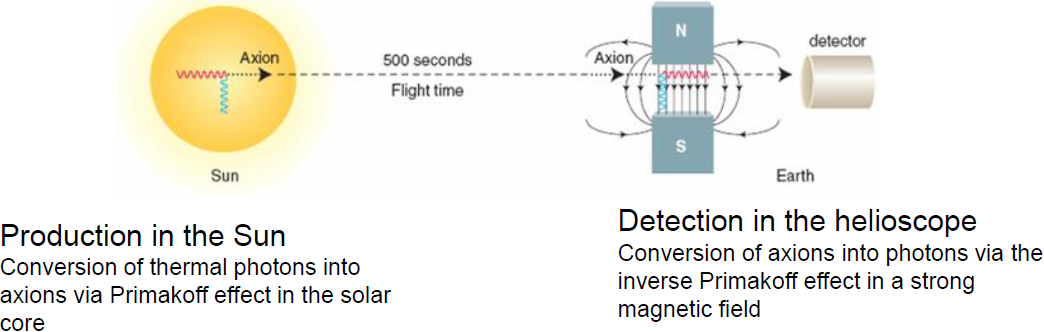 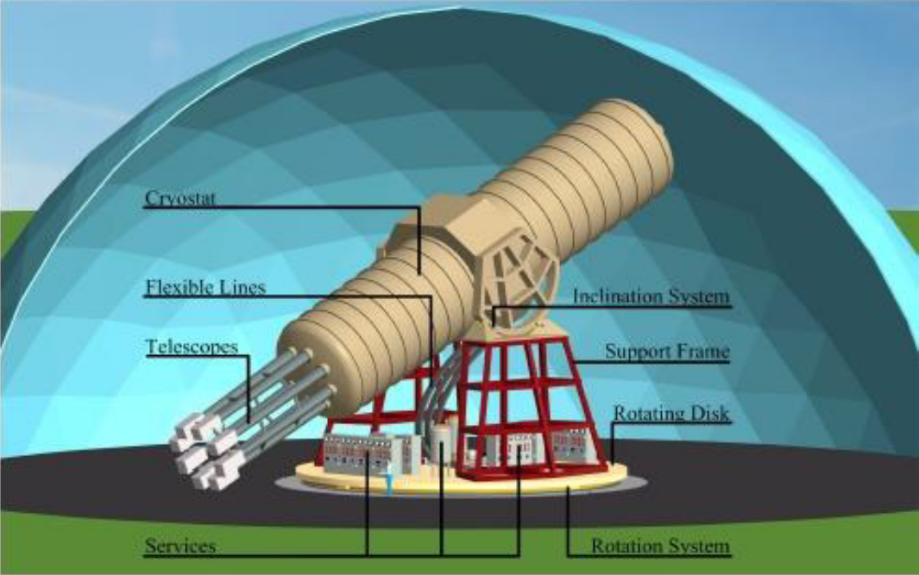 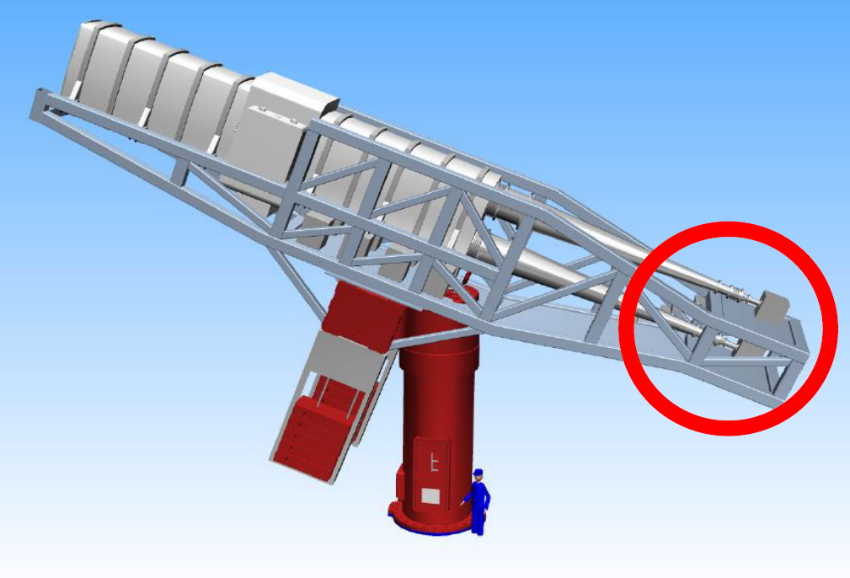 IAXO:
Full-scale experiment with 8-bore magnet
Will be hosted at DESY
BabyIAXO:
Smaller 2-bore magnet
Fully funded, under construction
Experimental challenge: Low energy threshold (~ 0,5 keV), very low back-ground X-ray detectors
IAXO collaboration meeting 11-14 September 2023  |  M. Loidl
Aim of the MMC test programme
Determine the intrinsic background of an MMC based X-ray detector array 

Requirement: 	~ 10-7 counts/keV/cm2/s	(BabyIAXO)
		~ 10-8 counts/keV/cm2/s	(IAXO)
Actual level:
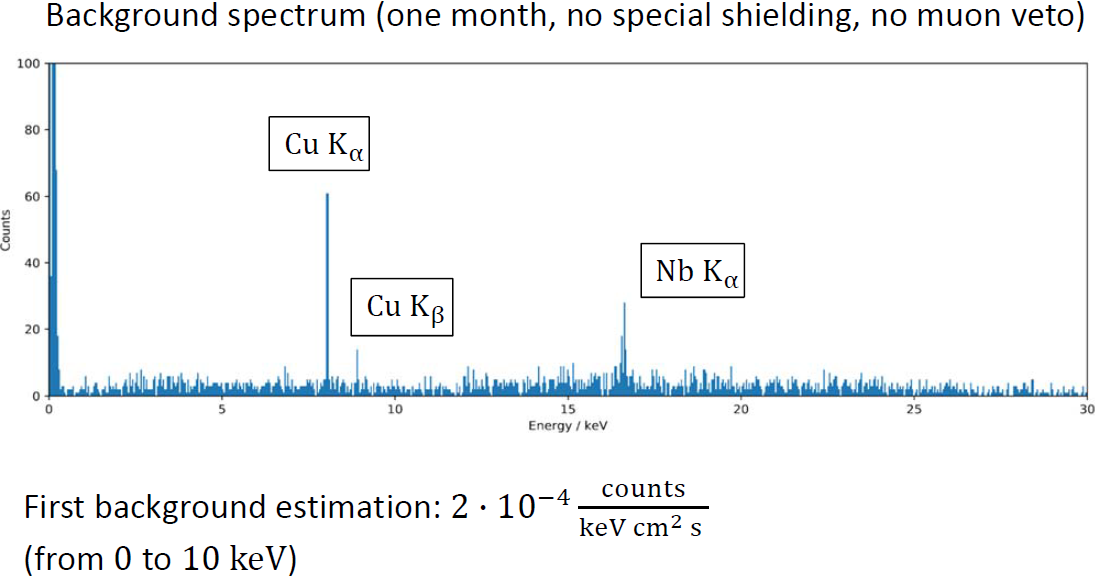 Measured at KIP, 
University of Heidelberg
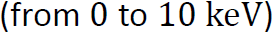 Shielding

Muon veto
XDEP, SOLEIL, Saclay – France, 5-6 February 2024  |  M. Loidl
Dilution refrigerator @ LNHB (1/5)
Wired for 10 MMC & SQUID channels
Base temperature ~ 13 mK
outside
inside
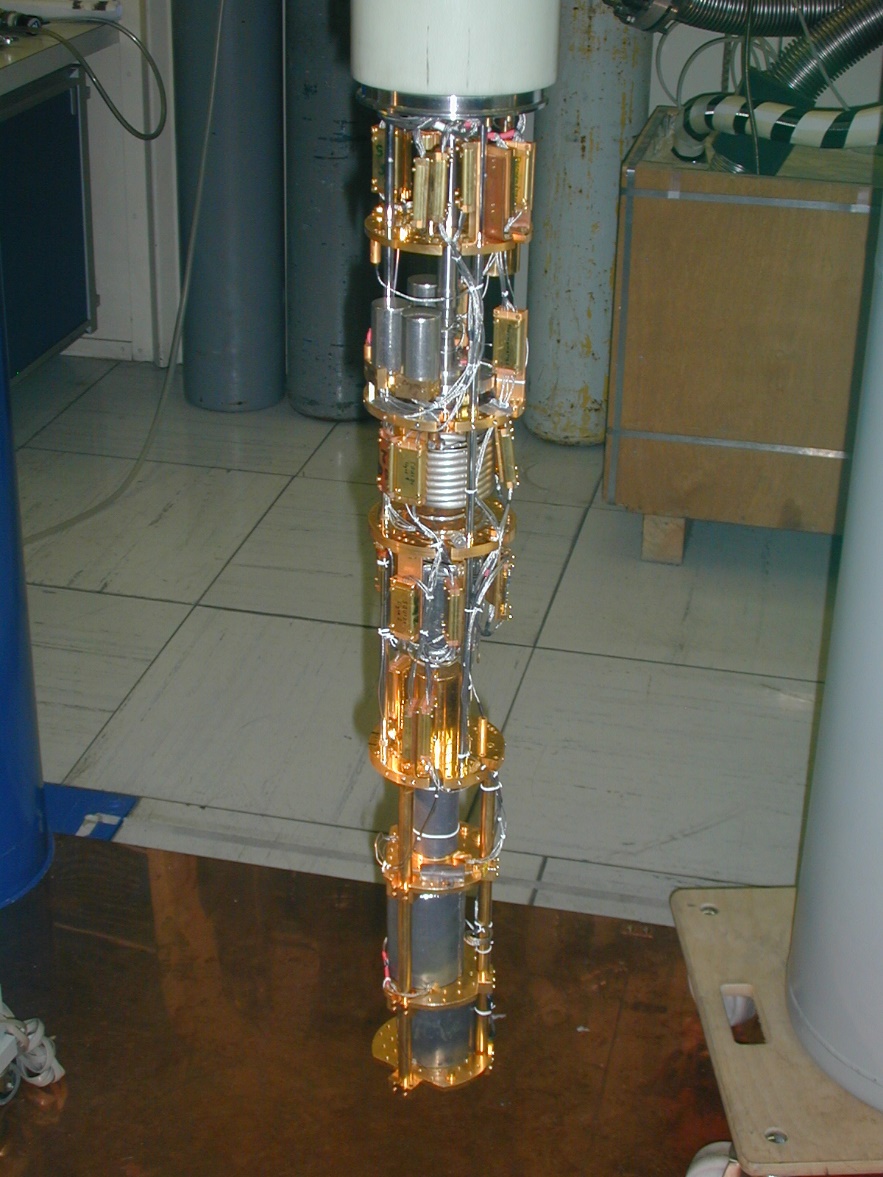 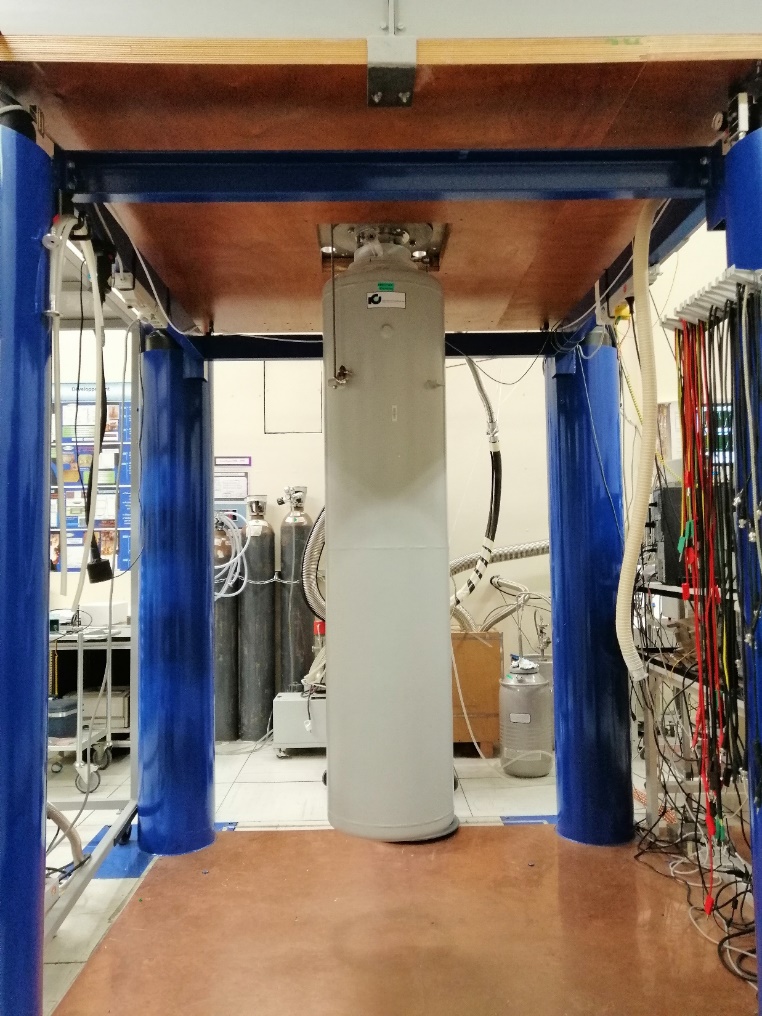 Dilution unit
Experimen-
tal space:
F = 92 mm
 h = 300 mm
Liquid helium dewar
XDEP, SOLEIL, Saclay – France, 5-6 February 2024  |  M. Loidl
Dilution refrigerator @ LNHB (2/5)
External lead shielding
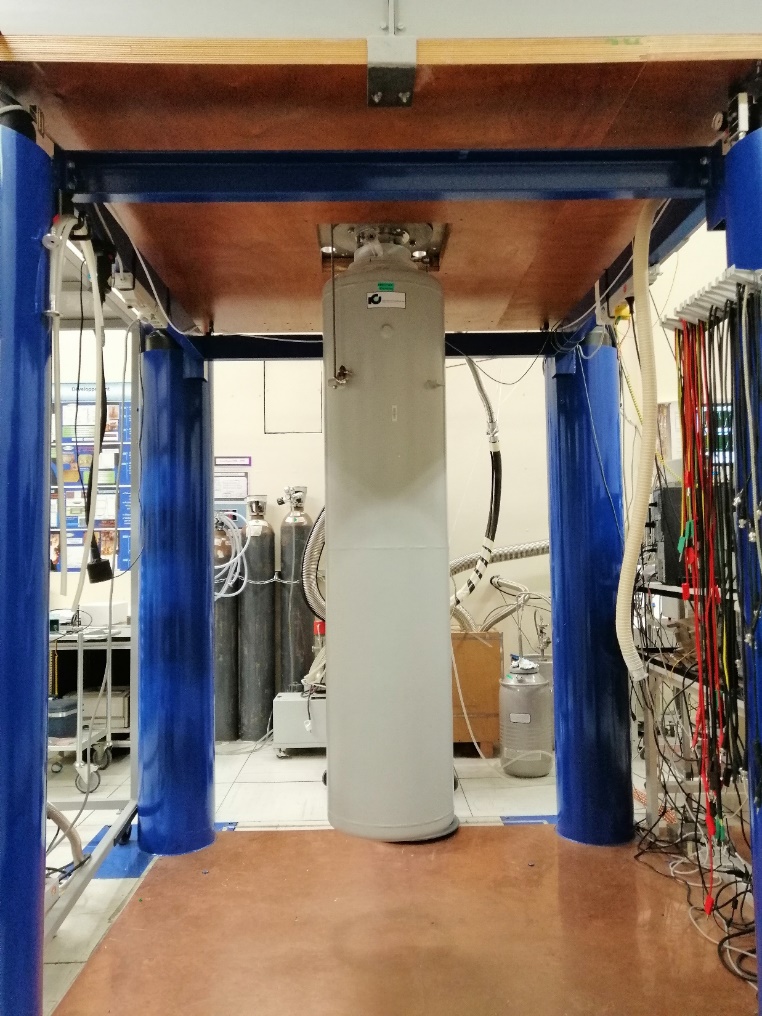 Flexible lead mattes
40 cm
10 cm Pb shield
324 lead bricks
~ 3.5 tons
98.8% solid angle coverage
Top: flexible lead mattes available
150 cm
Experimental space
60 cm
XDEP, SOLEIL, Saclay – France, 5-6 February 2024  |  M. Loidl
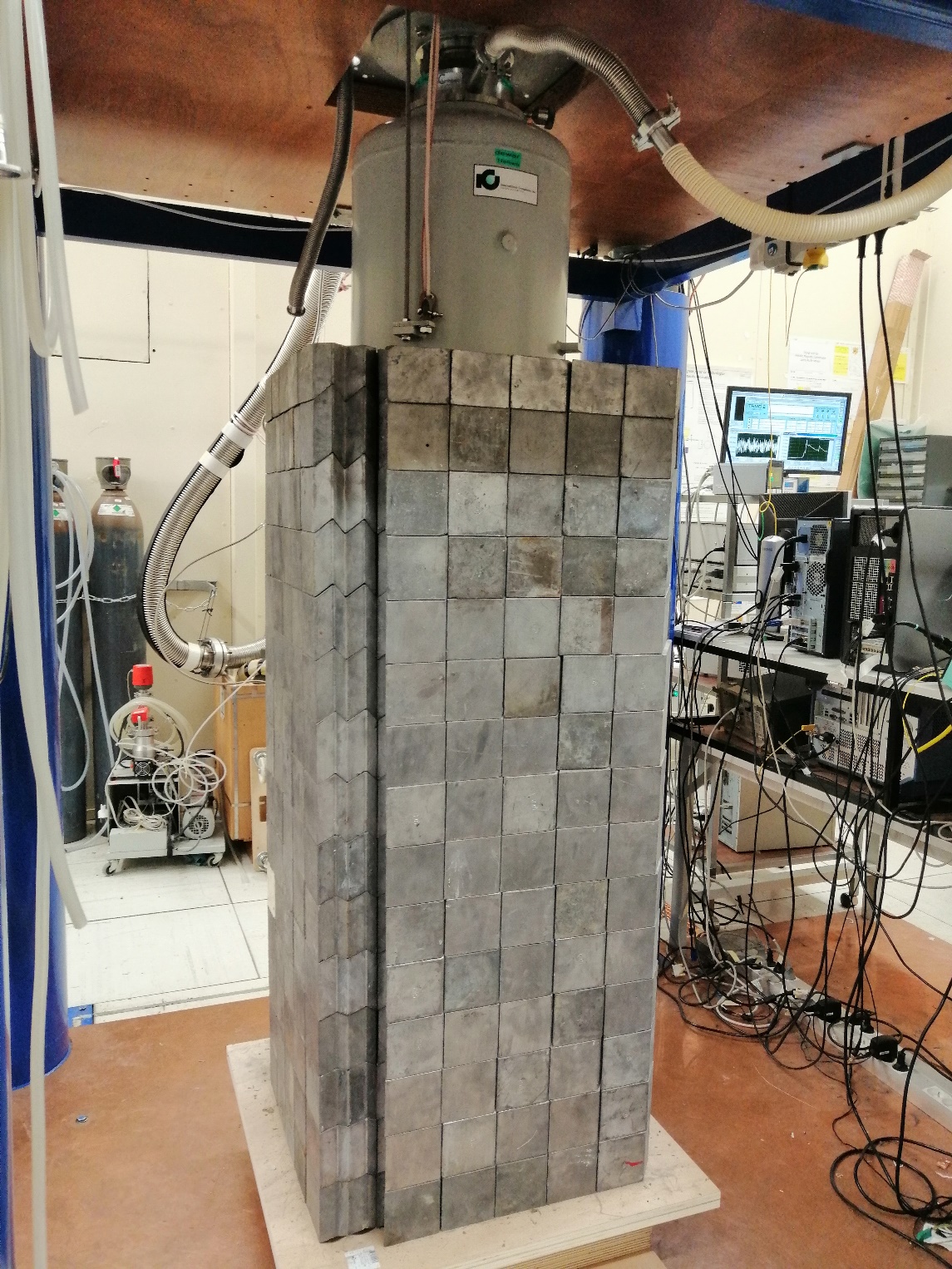 XDEP, SOLEIL, Saclay – France, 5-6 February 2024  |  M. Loidl
Dilution refrigerator @ LNHB (4/5)
Internal lead + copper shielding
Mixing chamber plate
Top internal lead
shielding: 2 cm
Top internal 
copper mounting
& shielding plate:
5 mm
90 mm
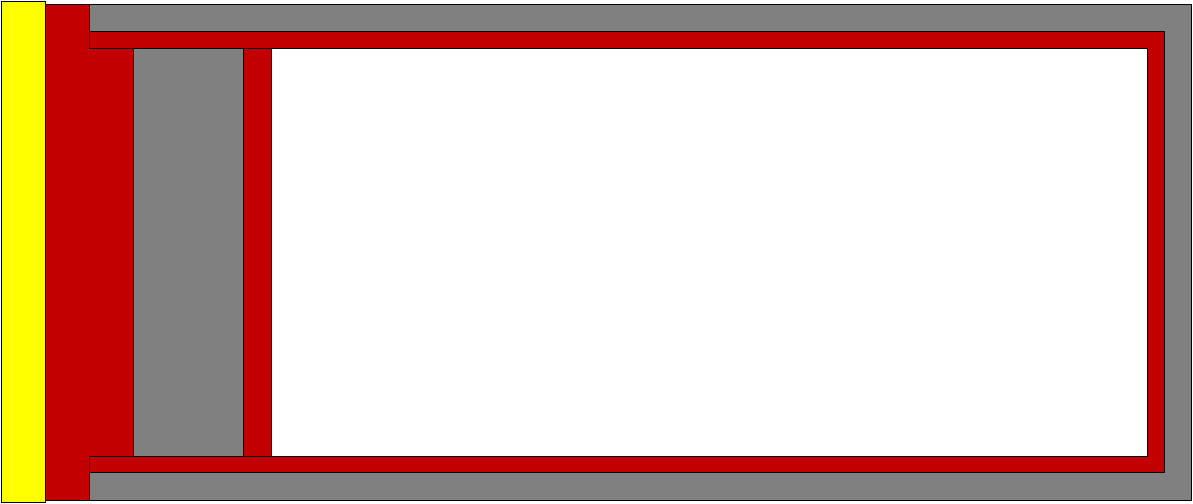 200 mm
74 mm
Side and bottom 
internal lead
shielding: 5 mm
Side and bottom 
internal copper
shielding: 3 mm
XDEP, SOLEIL, Saclay – France, 5-6 February 2024  |  M. Loidl
Dilution refrigerator @ LNHB (5/5)
Internal lead + copper shielding
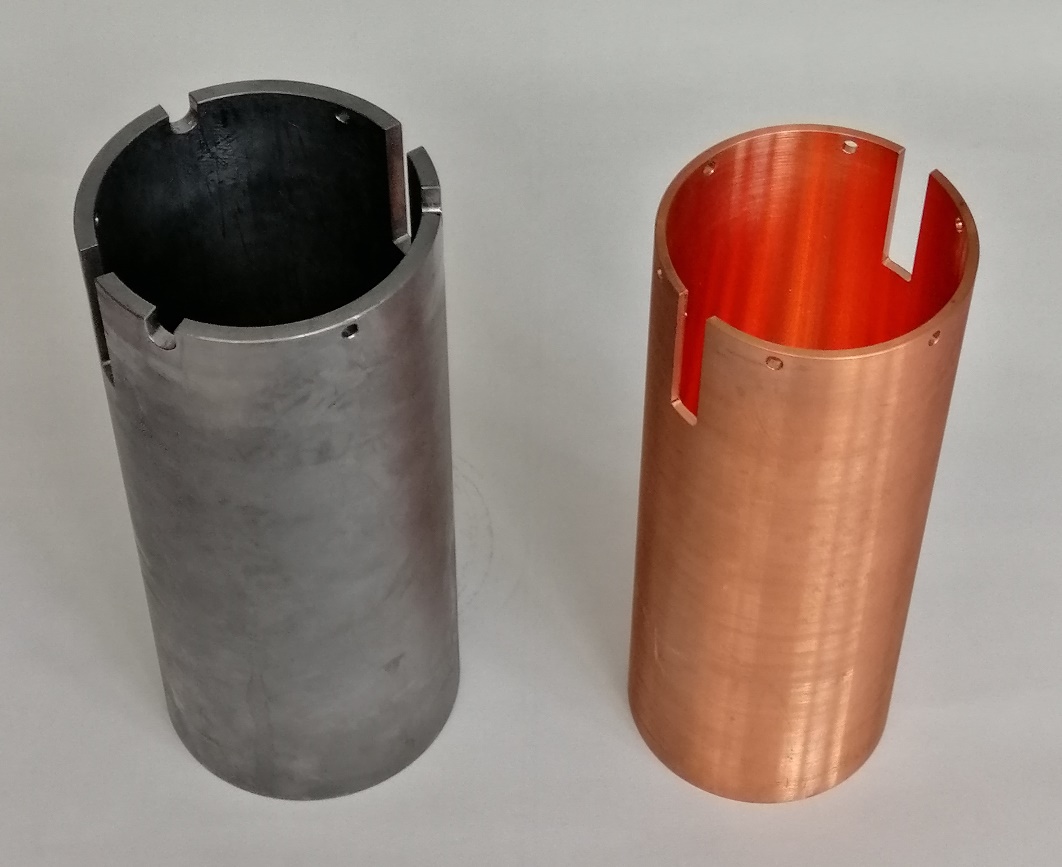 ~ 100 yrs old lead
210Pb: (2.27 ± 0.69) Bq/kg
CuC2 copper
XDEP, SOLEIL, Saclay – France, 5-6 February 2024  |  M. Loidl
Internal muon veto (1/2)
Ge wafer, 50.8 mm (2″) diam., 
     1 mm thick

Atmospheric muons:
     E deposit    few 10s of keV

CGe = 48.5 pJ/K @ 20 mK;

Gold phonon collector films
     4 x f 7 mm
     CAu ≈ 41.4 pJ/K @ 20 mK

Gold wire bonds to MMC sensor
     Cwires ≈ 4.0 pJ/K @ 20 mK

Cveto ≈ 94 pJ/K @ 20 mK

Expected count rate: ~ 0.5 s-1

One MMC, one SQUID channel
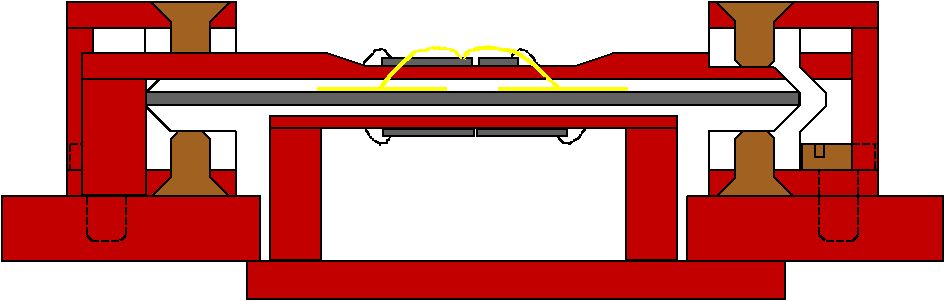 Copper
>
~
PTFE
Ge wafer
SQUID
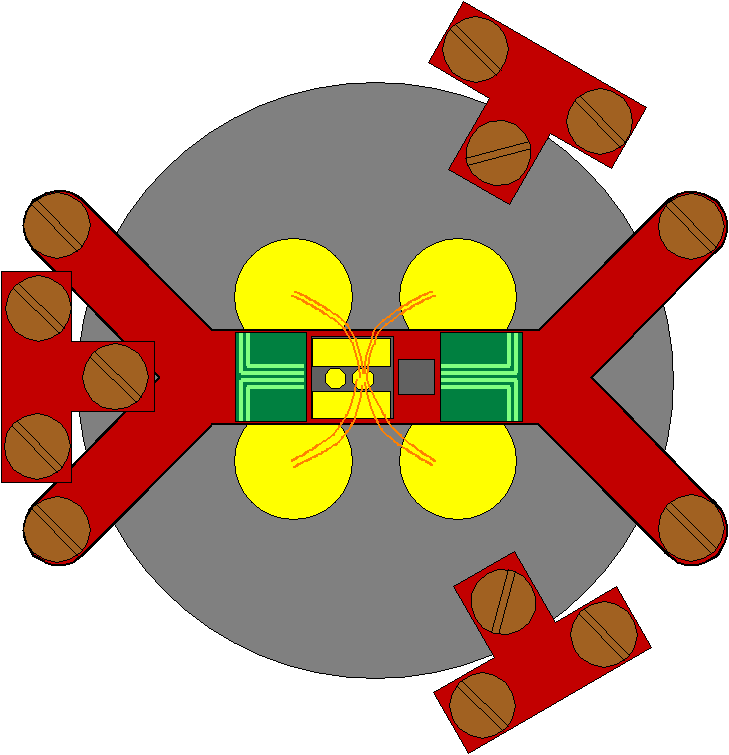 MMC
Gold phonon 
collector films
XDEP, SOLEIL, Saclay – France, 5-6 February 2024  |  M. Loidl
Internal muon veto (2/2)
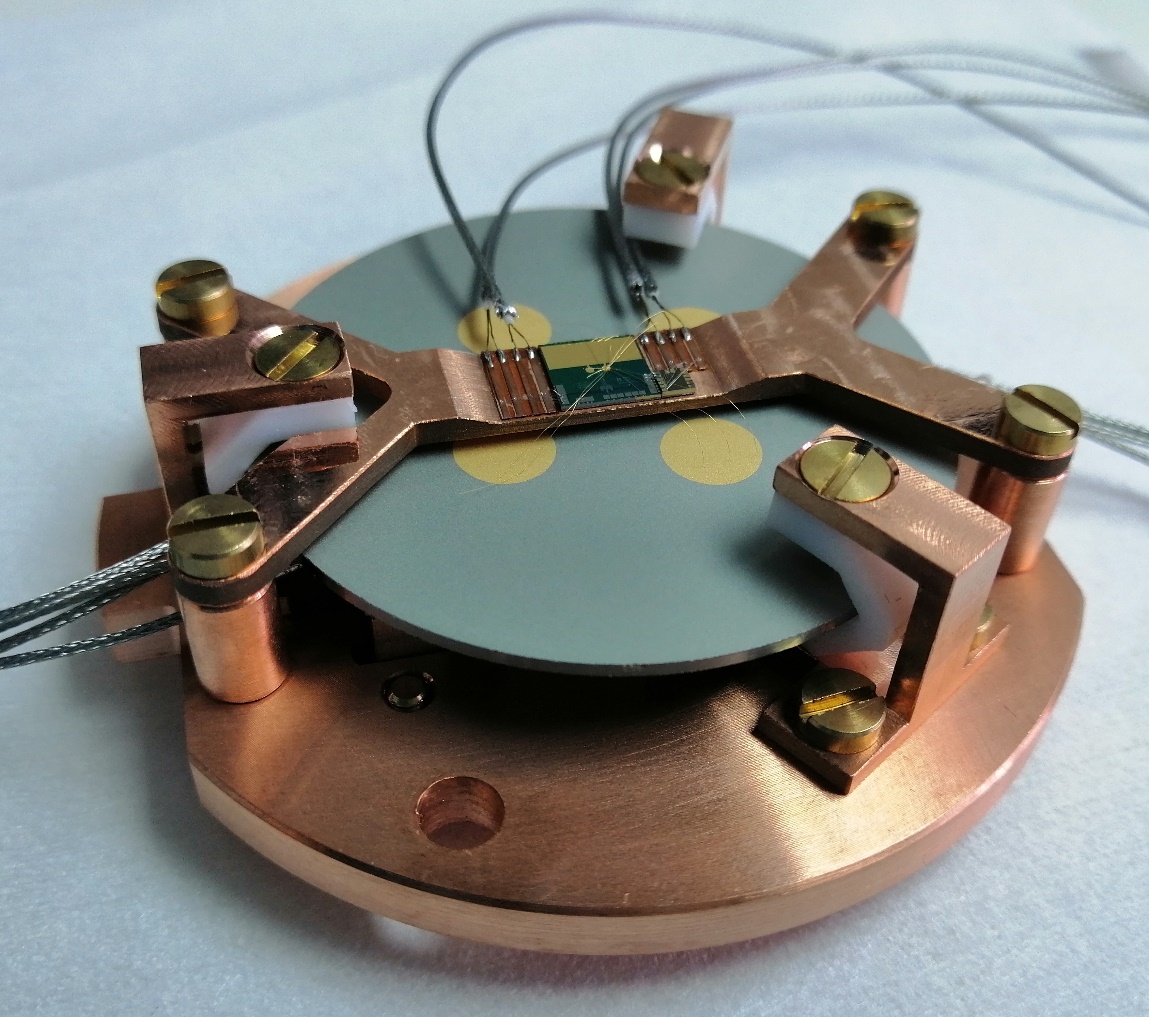 Muon veto
MMC + SQUID
PTFE wafer holder pieces
Muon veto Ge wafer w/ Au phonon collector films
XDEP, SOLEIL, Saclay – France, 5-6 February 2024  |  M. Loidl
X-ray detector: MMC chip options (1/5)
maXs-30 X-ray array
8 x 8 array, Au absorbers 500 x 500 µm2 each, 30 µm thickness
Full array surface area: 4 x 4 mm2
32 MMCs           32 SQUID channels required for full array readout
Expected DE ≈ 6 eV (FWHM)

Actual LNHB wiring: 1 quadrant can be read out          2 x 2 mm2
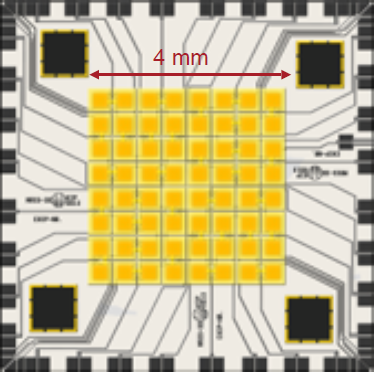 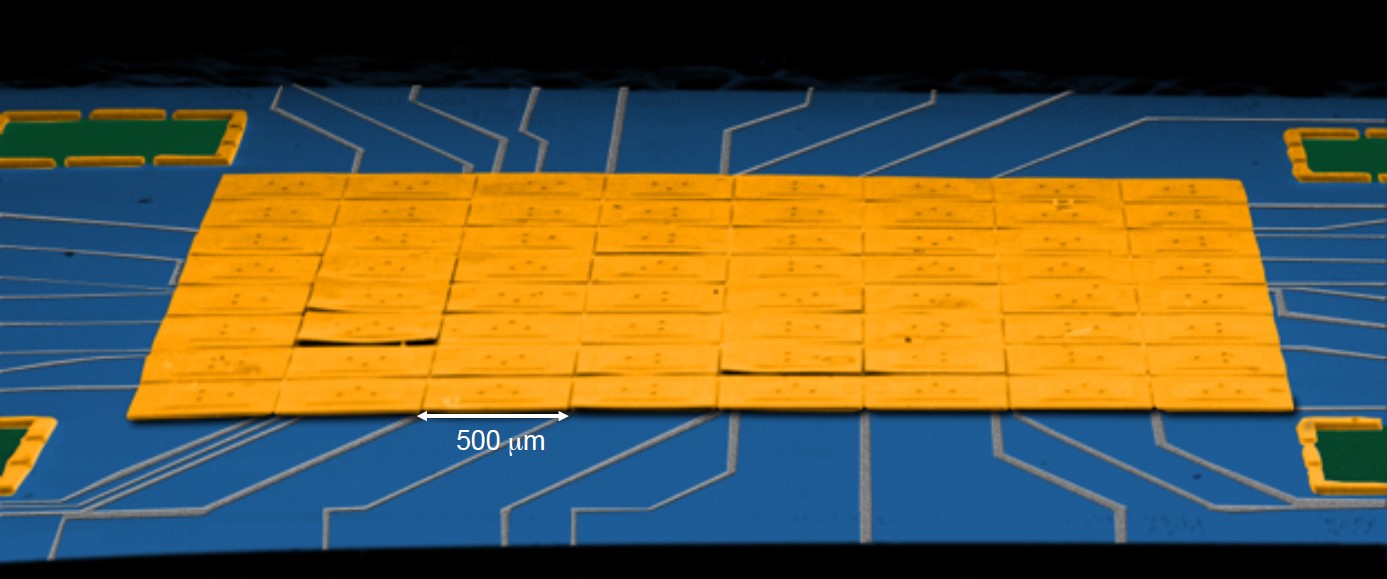 One chip received from KIP, Heidelberg University
XDEP, SOLEIL, Saclay – France, 5-6 February 2024  |  M. Loidl
X-ray detector: MMC chip options (2/5)
MetroBeta/MetroMMC chips
heat 
switch
sensor
Octagonal design to optimize match with cylindric absorbers, best suited for MetroBeta 

Slight difference (5 %) in sensor area  to create a net magnetization signal for temperature information

On-chip heat bath for sensor thermalization

Electroplated Au layer with high    RRR on top of each sensor for  fast heat diffusion over the entire sensor area, to avoid position dependences

Three sets of bondpads to match different experimental setups
meander shaped
pick-up coil
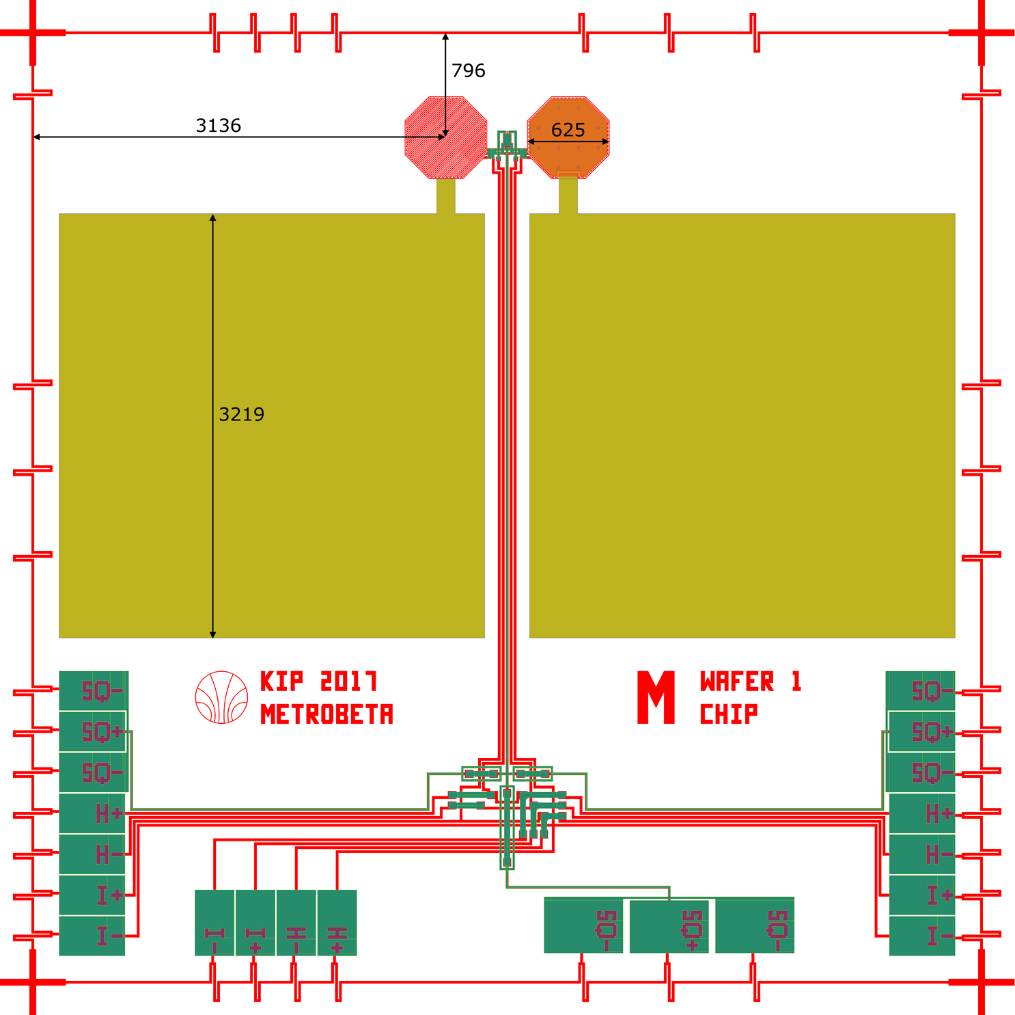 thermal
link
on-chip
heat bath
bond pads
XDEP, SOLEIL, Saclay – France, 5-6 February 2024  |  M. Loidl
X-ray detector: MMC chip options (3/5)
MetroBeta/MetroMMC chips
Designed for nuclear decay data measurements within a wide energy range,
e. g. beta spectra with Qb ranging from few keV to ~ 1 MeV

       5 sensor sizes to span a wide range of absorber heat capacities
XDEP, SOLEIL, Saclay – France, 5-6 February 2024  |  M. Loidl
X-ray detector: MMC chip options (4/5)
MetroBeta/MetroMMC chips
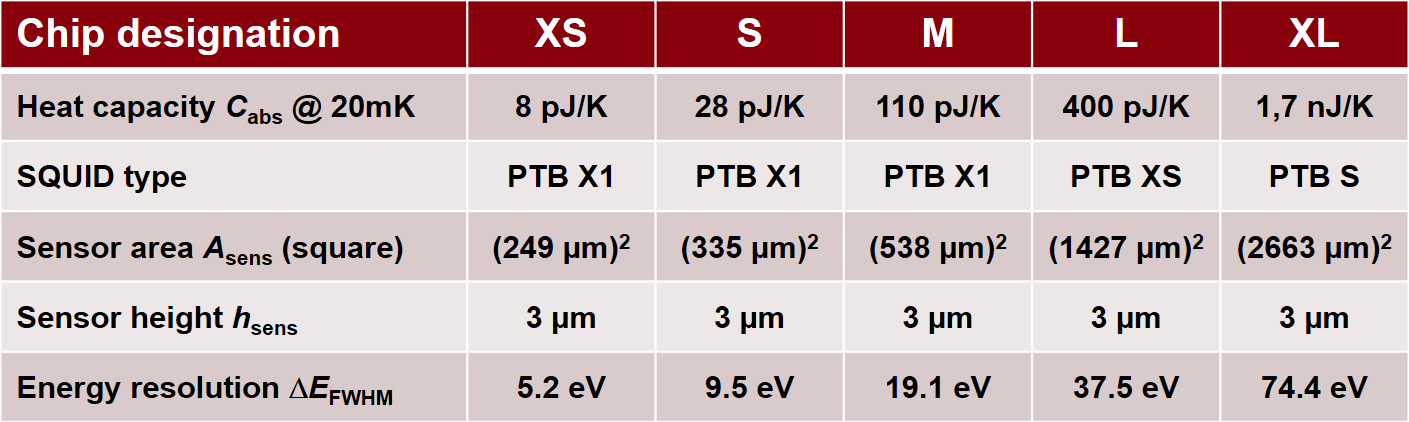 Actual choice
Two absorbers 4.08 mm x 2.04 mm x 10 µm each
x 2 MMC chips           33.3 mm2 active area

        400 pJ/K @ 10 mK
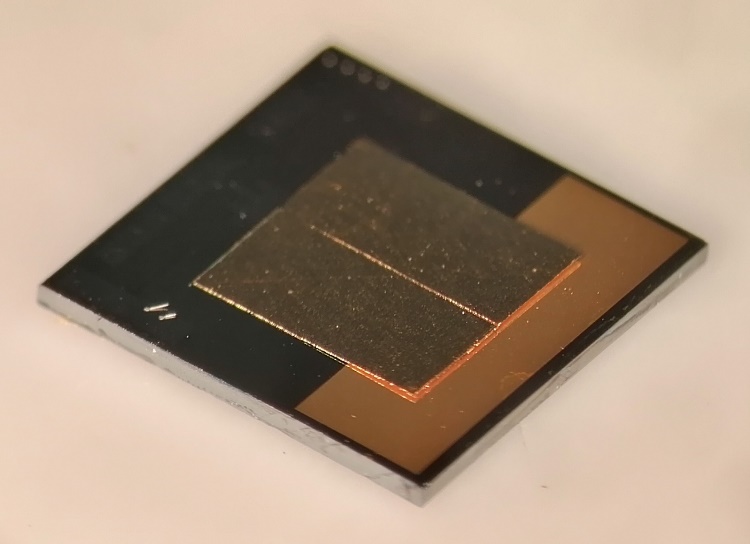 L size MMC
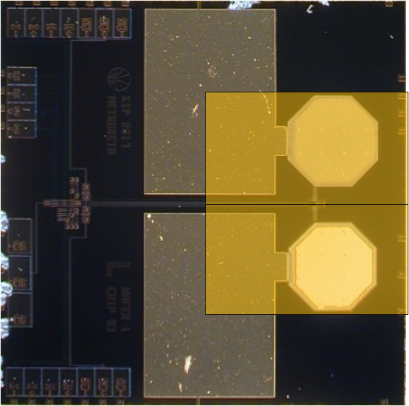 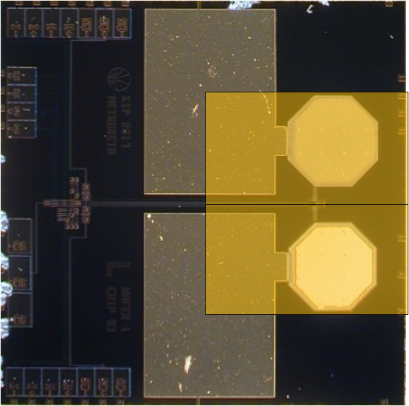 XDEP, SOLEIL, Saclay – France, 5-6 February 2024  |  M. Loidl
X-ray detector: MMC chip options (5/5)
maXsIAXO
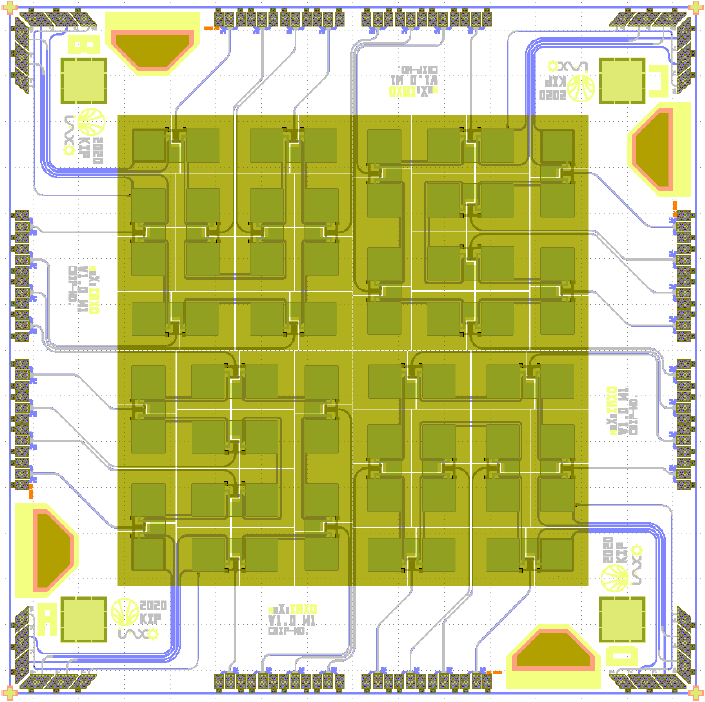 8 x 8 Au absorbers 1.25 x 1.25 mm2
 
Full array surface area: 1 cm2

10 µm thickness

Detection efficiency:

> 99% up to 8 keV
> 90% up to 10 keV

Expected DE ≈ 11 eV (FWHM)

32 MMCs           for full array
     32 SQUID channels required 

Actual LNHB wiring: 
    1 quadrant can be read out          
	5 x 5 mm2

Fabrication still pending …
XDEP, SOLEIL, Saclay – France, 5-6 February 2024  |  M. Loidl
Configuration for background measurement (1/3)
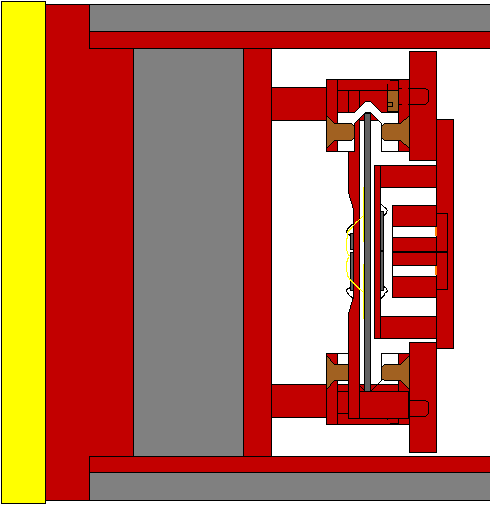 muon veto 
MMC & SQUID
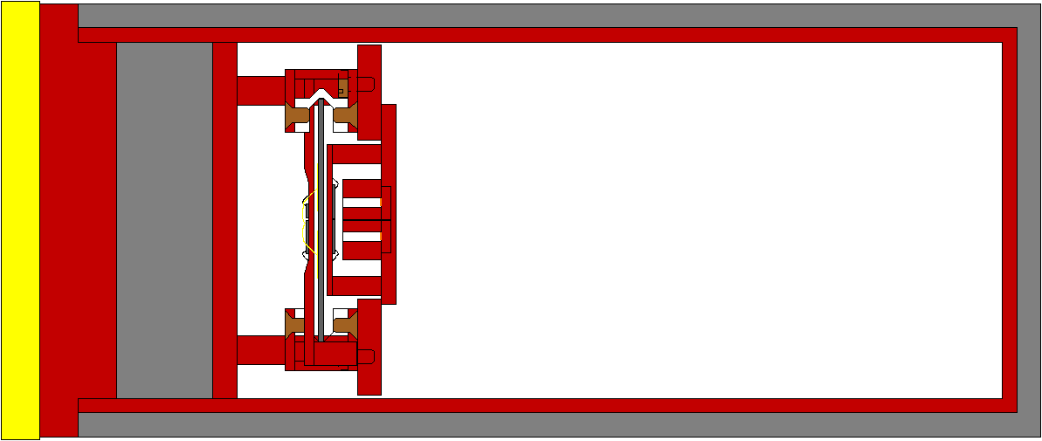 muon veto wafer
X-ray MMCs 
& SQUIDs
Collimators
55Fe sources
XDEP, SOLEIL, Saclay – France, 5-6 February 2024  |  M. Loidl
Configuration for background measurement (2/3)
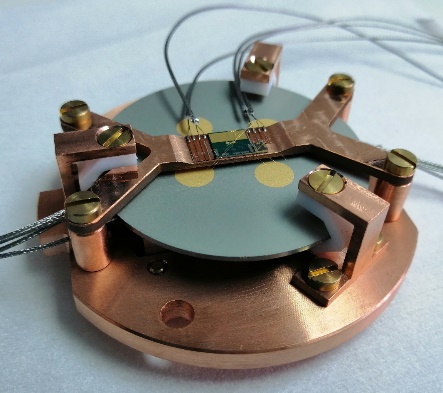 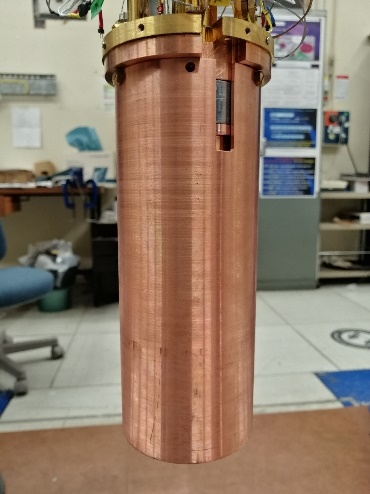 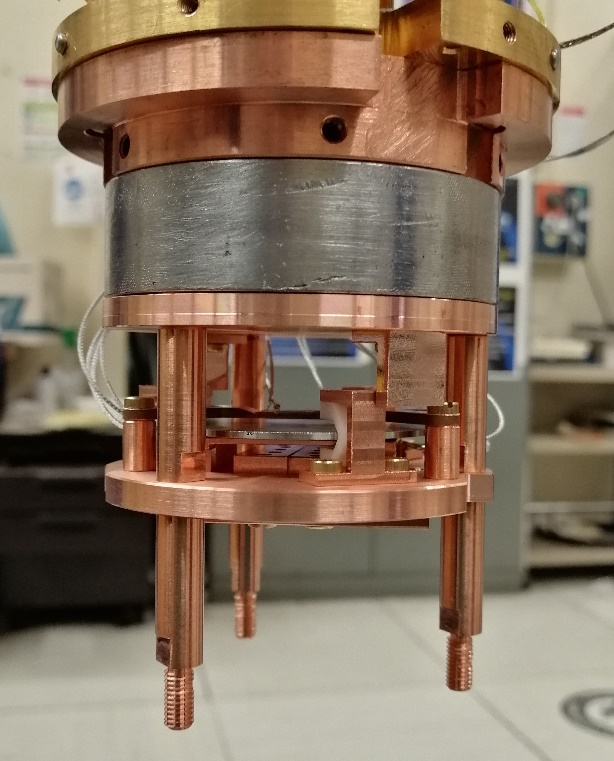 Muon veto
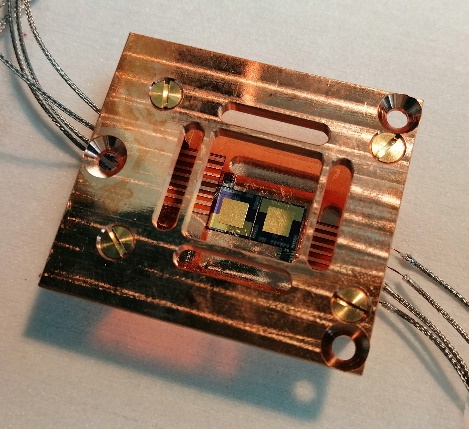 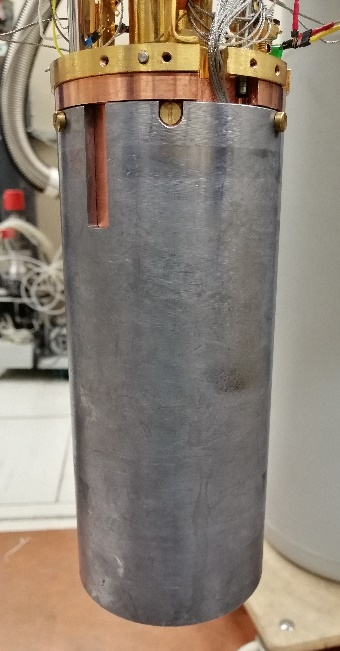 X-ray MMCs
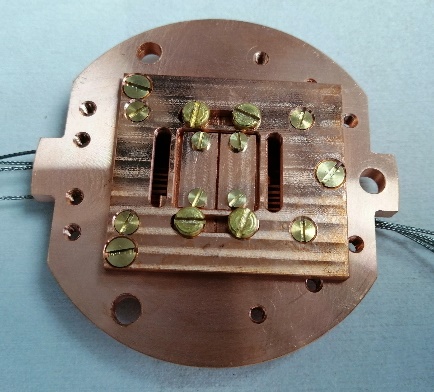 55Fe sources & collimators
XDEP, SOLEIL, Saclay – France, 5-6 February 2024  |  M. Loidl
First test results (1/2)
One X-ray MMC (or its immediate surrounding) is contaminated: > 1 c/s

Second X-ray MMC: ~ 1 count / absorber / 5 min

Muon veto works: most pulses in the “clean” X-ray MMC are in coincidence with the veto.

Veto only count rate:  ~ 1 count / 3 s

A few very low energy pulses in the X-ray MMC are not in coincidence with the veto

55Fe X-rays not identifiable       no energy scale

Various problems with data acquisition 
           no exploitable spectra, no background rate
XDEP, SOLEIL, Saclay – France, 5-6 February 2024  |  M. Loidl
First test results (1/2)
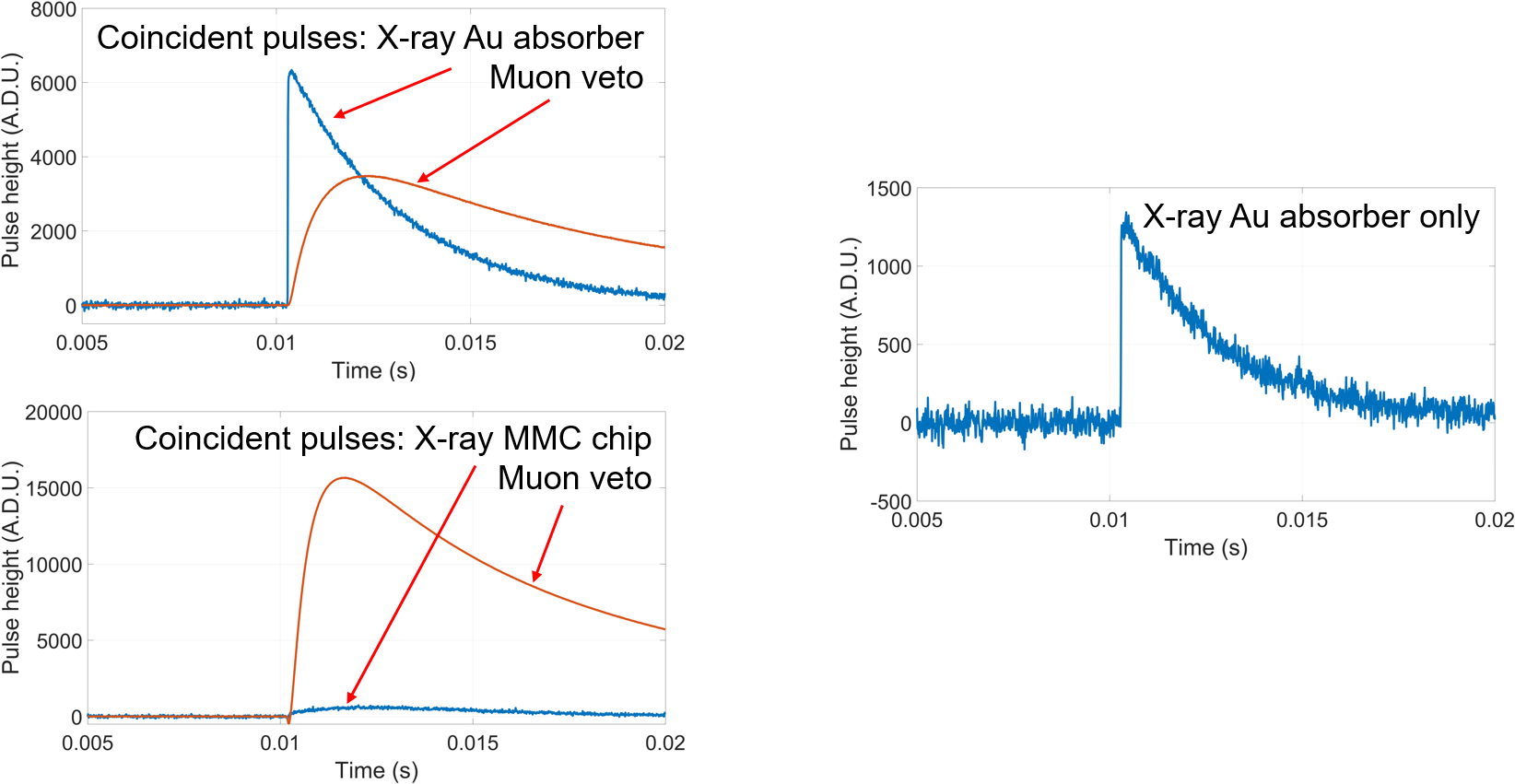 XDEP, SOLEIL, Saclay – France, 5-6 February 2024  |  M. Loidl
Summary and outlook
External and internal shielding of the LNHB dilution refrigerator

10 cm standard lead (external)
5 mm low background lead (internal)
3 mm low background copper (internal)

Muon veto: Ge wafer + Au films + Au bonding wires + MMC

Problems with 

Contamination (1/2 MMCs)
55Fe sources
Data acquisition

Next steps:

Replace brass screws by copper screws & standard solder by bonding from ribbon cables to MMC + SQUID chips

First figure of background level 

Upgrade to 1 cm2 X-ray detector area
XDEP, SOLEIL, Saclay – France, 5-6 February 2024  |  M. Loidl
Configuration for background measurement (3/3)
Increase X-ray 
detection area
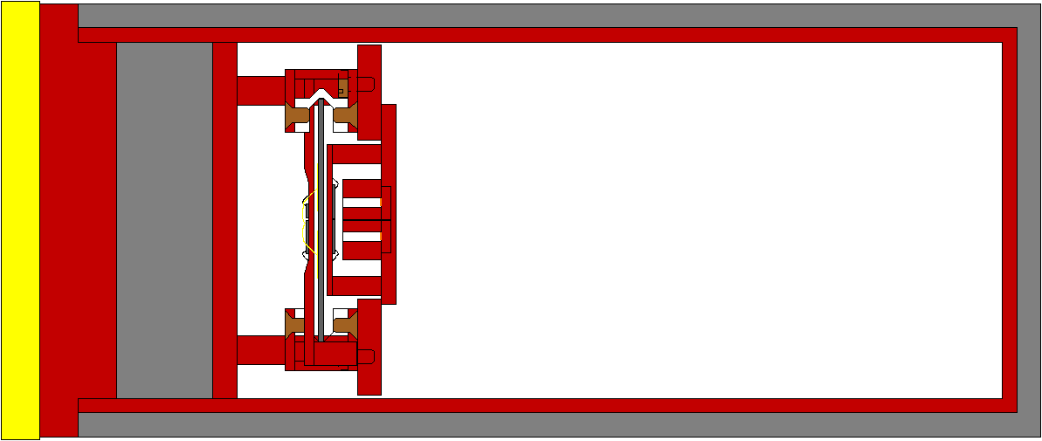 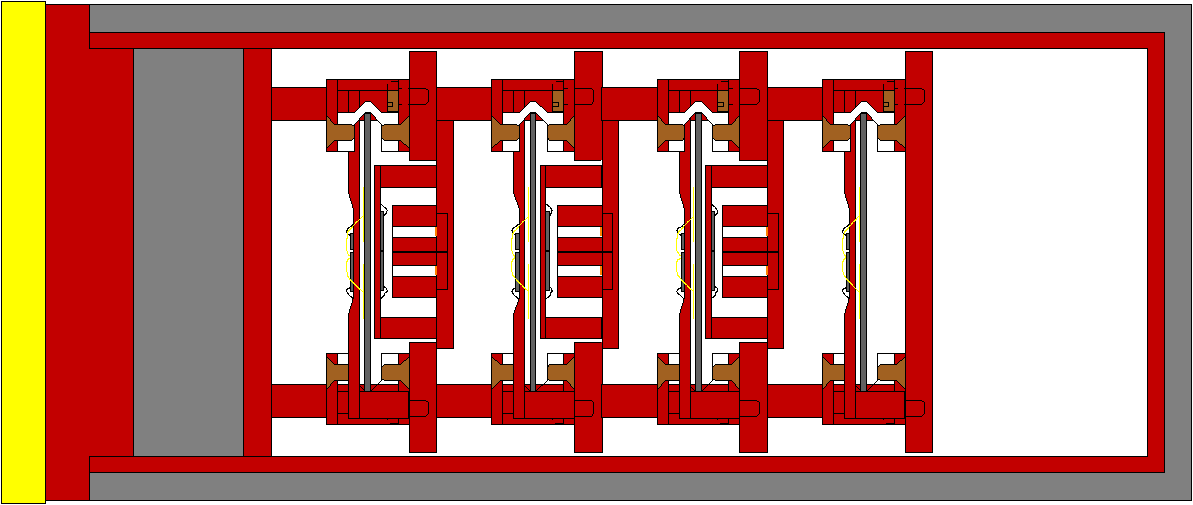 3 X-ray detector layers

       1 cm2 active area


3-4 veto layers

       in total 
9-10 MMC 
& SQUID channels
XDEP, SOLEIL, Saclay – France, 5-6 February 2024  |  M. Loidl
Thank you for
 
your attention!